Is it a Chemical or Physical Change?
A half eaten apple turns brown.
Physical or Chemical Change?
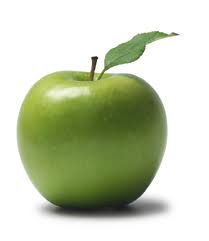 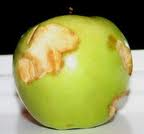 Chemical Change
Ripping paper into little pieces
Physical or Chemical Change?
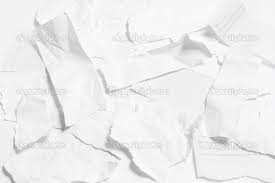 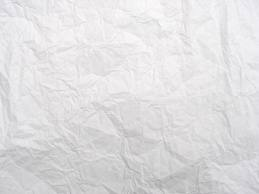 Physical Change
Melting a popsicle
Physical or Chemical Change?
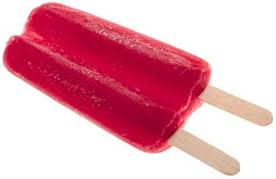 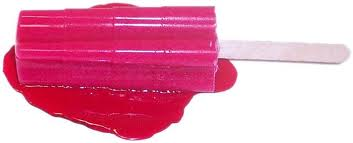 Rust forming on an old nail
Physical or Chemical Change?
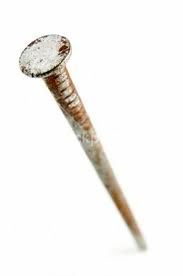 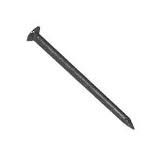 Chemical Change
Baking cookies
Physical or Chemical Change?
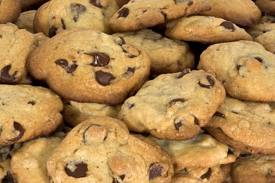 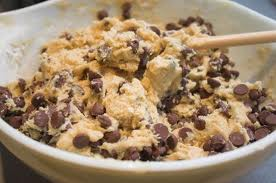 Chemical Change
Perfume evaporating from an open bottle
Physical or Chemical Change?
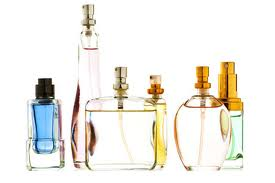 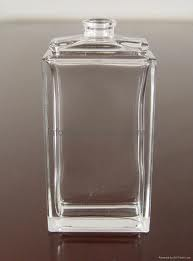 Physical Change
Butter melting on toast
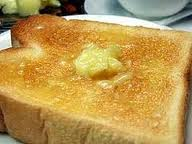 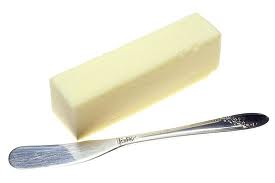 Physical Change
Your body digesting food you ate
Physical or Chemical Change?
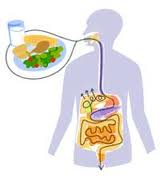 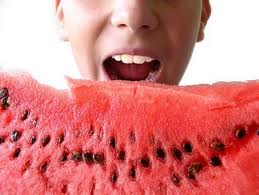 Chemical Change
Boiling water on the stove
Physical or Chemical Change?
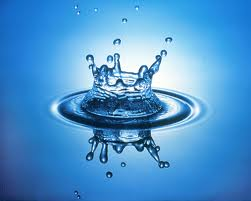 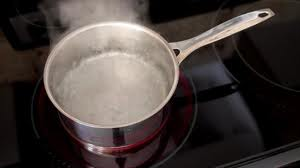 Physical Change
Crushing apples into apple juice
Physical or Chemical Change?
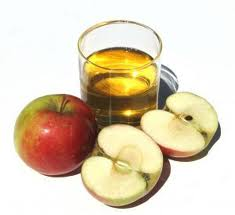 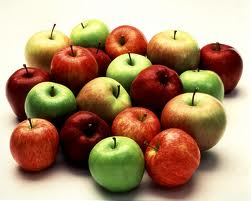 Physical Change
Bread becoming toast
Physical or Chemical Change?
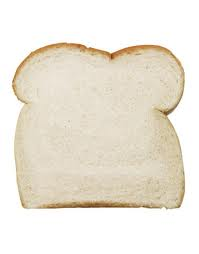 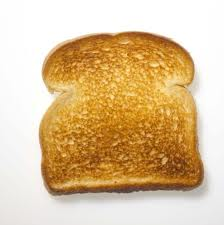 Chemical Change
Milk going sour
Physical or Chemical Change?
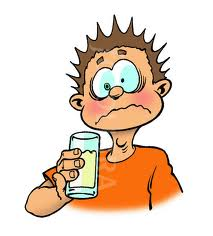 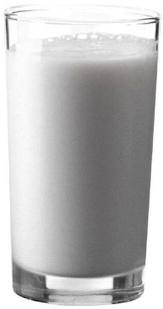 Chemical Change
Fizz leaving an open soda
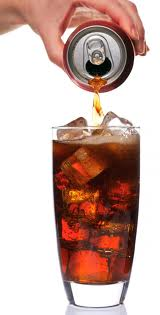 Physical or Chemical Change?
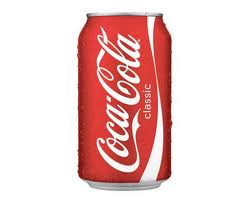 Chemical Change
A sparkler lit on the 4th of July
Physical or Chemical Change?
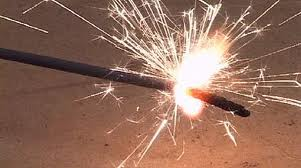 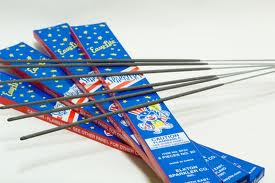 Chemical Change
Juice box freezes in the freezer
Physical or Chemical Change?
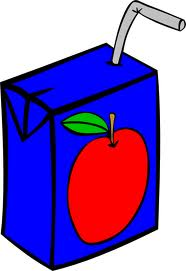 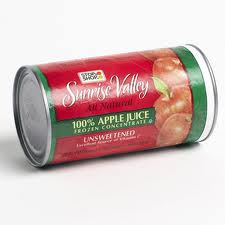 Physical Change
Food Scraps are turned into compost
Physical or Chemical Change?
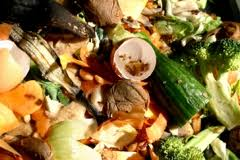 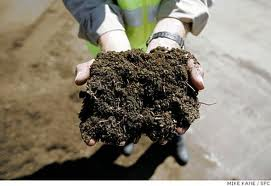 Chemical Change
Rain clouds form over ocean waters
Physical or Chemical Change?
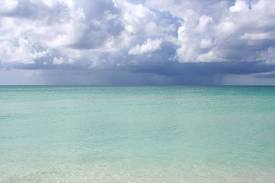 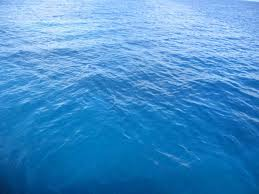 Physical Change
A silver plate turns black from tarnish
Physical or Chemical Change?
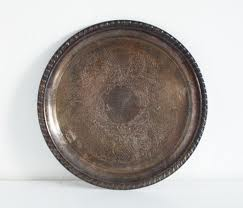 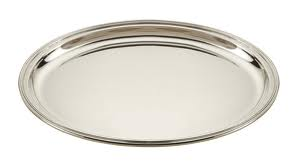 Chemical Change
A green leaf turns red in the autumn
Physical or Chemical Change?
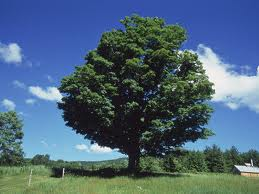 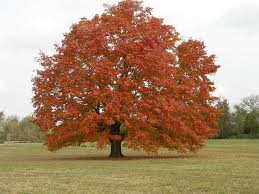 Chemical Change
Wood burns in a campfire
Physical or Chemical Change?
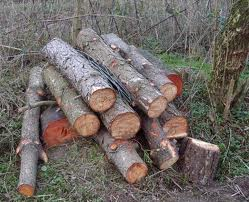 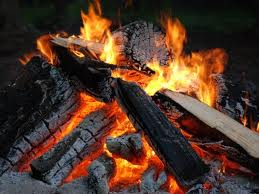 Chemical Change